DNA Replication Notes
When new cells are made, the DNA must be copied.   This is called _______________________.
When new cells are made, the DNA must be copied.   This is called replication.
During replication, DNA ______________________________ (sides).  Each strand serves as a _____________________(model) for a new strand. 
___________________________ – enzyme that is involved in DNA replication
it “_________________________” the template strand so that the correct new strand is created.
During replication, DNA separates into 2 strands (sides).  Each strand serves as a _____________________(model) for a new strand.
 
___________________________ – enzyme that is involved in DNA replication
it “_________________________” the template strand so that the correct new strand is created.
During replication, DNA separates into 2 strands (sides).  Each strand serves as a template (model) for a new strand.
 
___________________________ – enzyme that is involved in DNA replication
it “_________________________” the template strand so that the correct new strand is created.
During replication, DNA separates into 2 strands (sides).  Each strand serves as a template (model) for a new strand.
 
DNA polymerase  – enzyme that is involved in DNA replication
it “_________________________” the template strand so that the correct new strand is created.
During replication, DNA separates into 2 strands (sides).  Each strand serves as a template (model) for a new strand.
 
DNA polymerase  – enzyme that is involved in DNA replication
it “proof reads” the template strand so that the correct new strand is created.
46
46
46
Why must DNA replicate?
Definition of Replication
Replication is the copying of DNA
Steps of Replication
Step 1:  
Unzipping  – Helicase enzymes unwind DNA to make replication forks - sites at which separation and replication of DNA occurs
Steps of Replication
Step 1 (Picture):
                    A - T
			     T - A
			    C  - G
			 G        C
               A           T
            G                 C      Helicase unzips
           G                    C                   DNA
Steps of Replication
Step #2: Stabilization
Single-stranded binding proteins prevent separated DNA strands from rejoining
Steps of Replication
Step #2 (Picture):
            
            A - T             T    Free DNA 
            T – A            A    nucleotides
            C – G            G    floating in
            G – C            C    the nucleus
            A              A - T
            G             G – C
            G             G - C
G
A
C
T
G
G
A
Steps of Replication
Step #3: Priming
Primase – enzyme that makes an RNA primer during DNA replication  
Attach to first exposed bases and lay short sections of RNA
Steps of Replication
Step #4:Elongation
Free-floating nucleotides pair to complimentary bases on exposed DNA

DNA polymerase –                                                                          the enzymes which bond nucleotides together in DNA                                                              replication
Steps of Replication
Five-prime (5’) and three-prime (3’) ends – opposite ends of a single DNA strand

Antiparallel – a DNA molecule                                                                that fits together but runs in                                                                   opposite directions
Steps of Replication
Leading strand:
Assembled 5’ to 3’, or toward replication fork
Nucleotides added continuously to 3’ end
Lagging strand:
Assembled 3’ to 5’, or away from replication fork

Okazaki fragments – a series of short segments of DNA synthesized on the lagging strand during DNA replication
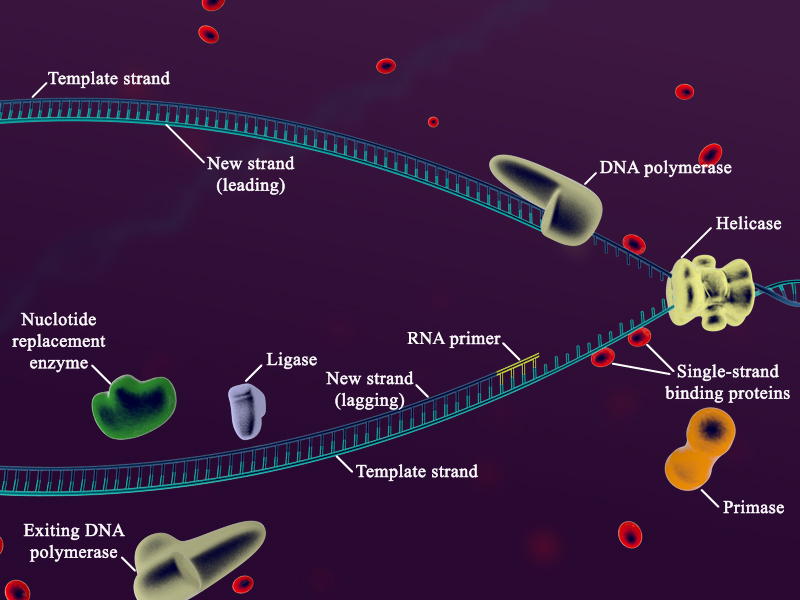 Steps of Replication
Step #5: Sealing
DNA replacement complexes remove RNA primers

Ligase – enzyme that binds segments of the new DNA                                                                             strand together
Steps of Replication
Step #5: (Picture)
            A - T         A – T     
            T – A        T -  A     2 identical
            C – G        C - G     strands of 
		    G – C        G – C          DNA
            A - T        A - T
            G - C        G – C
            G - C        G – C
      parent  new     new  parent
Semiconservative Replication
Process of DNA replication that produces one original strand and one newly created strand
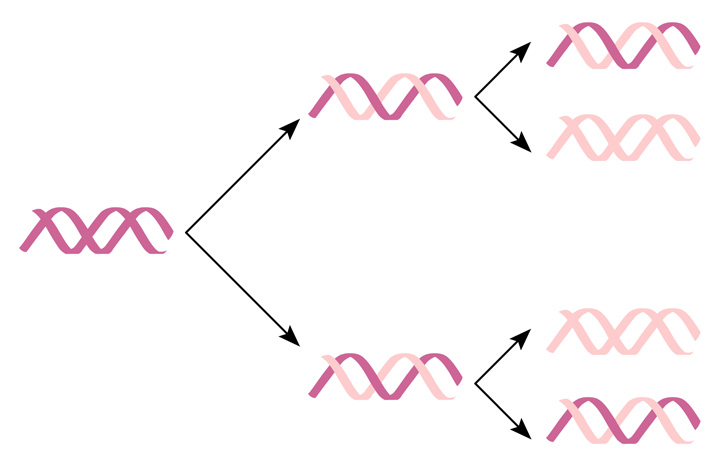